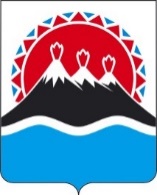 Проект по финансовой грамотности для взрослого населения«Финвахта – доступно о главном!»
Направление практики  образовательные и просветительские проекты финансовой грамотности для взрослых
Наименование субъекта  Камчатский край
Автор практики: Отделение по Камчатскому краю Дальневосточного главного управления Центрального банка Российской Федерации
Проект «Финвахта – доступно о главном!»
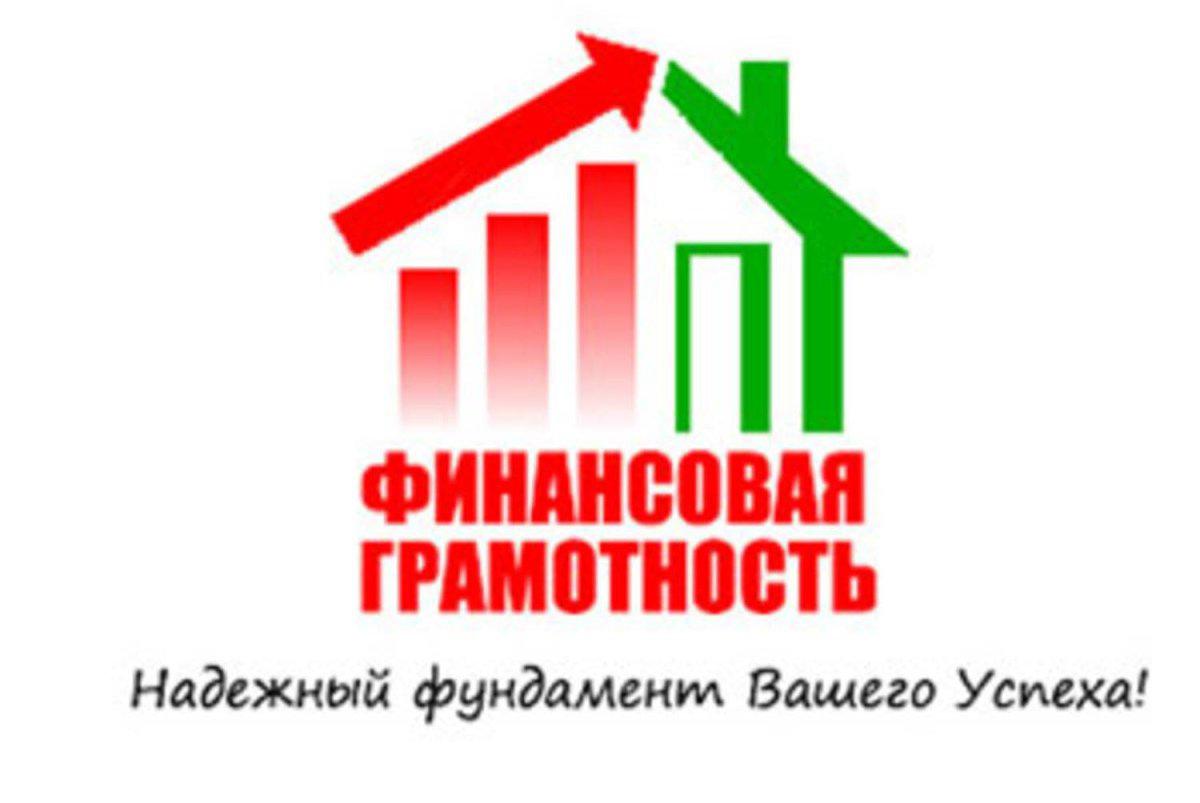 Цель: повышение финансовой грамотности и формирование финансовой культуры у работников «на вахтовом режиме работы».
Задачи: 
•     Взаимодействие с руководством компании по тематике, формату, продолжительности, аудитории и периодичности проведения мероприятий;
Согласование тем, формирование графика предоставления материалов и проведение мероприятий;
Проведение мероприятий, оценка качественных показателей;
Обратная связь.
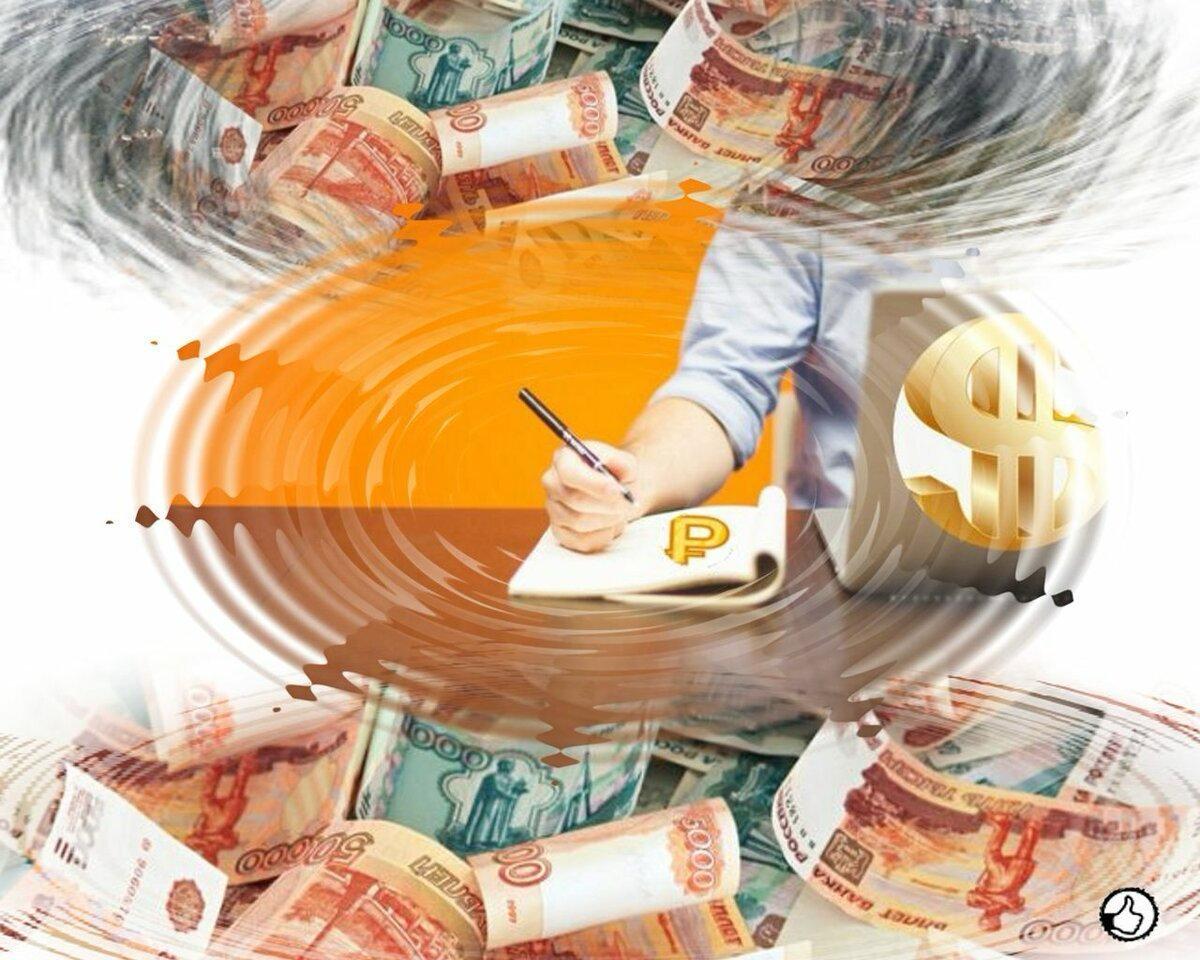 Участники проекта: работники «на вахтовом режиме работы». Сроки реализации проекта: восемь занятий в течение года.Планируемый результат: повышение уровня финансовой грамотности и финансовой культуры у работников «на вахтовом режиме работы». Охват: более 1000 человек.Качественные показатели: выше 95%.
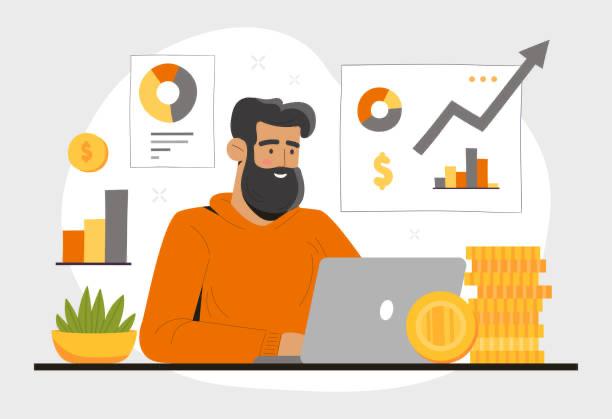 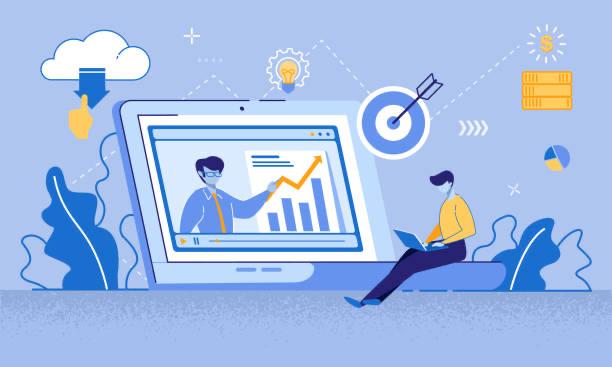 Практика распространена для использования в организациях Камчатского края